DOZVUKY VÁNOC, TŘI KRÁLOVÉ3.-7.1.2022
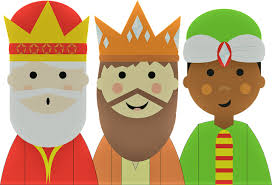 Klíčové kompetence
mít povědomí o tom, kdo byli Tři králové, jejich příběh a jména
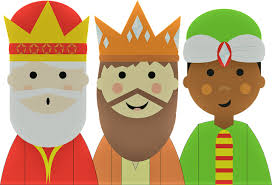 Činnosti, které jsme dělali v průběhu týdne:
povídání, co dělaly děti přes Vánoce, co dostaly od Ježíška pod stromeček
začínáme se učit měsíce v roce
vytleskávání slabik svého jména+počet slabik
seřazování obrázků Tři králů podle čísel 1-4
povídání příběhu Tří králů – zpětná vazba dětí – kdy chodí a jak se jmenují
zpětná vazba dětí na příběh
nabídka tématických omalovánek
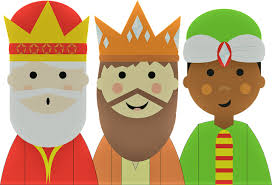 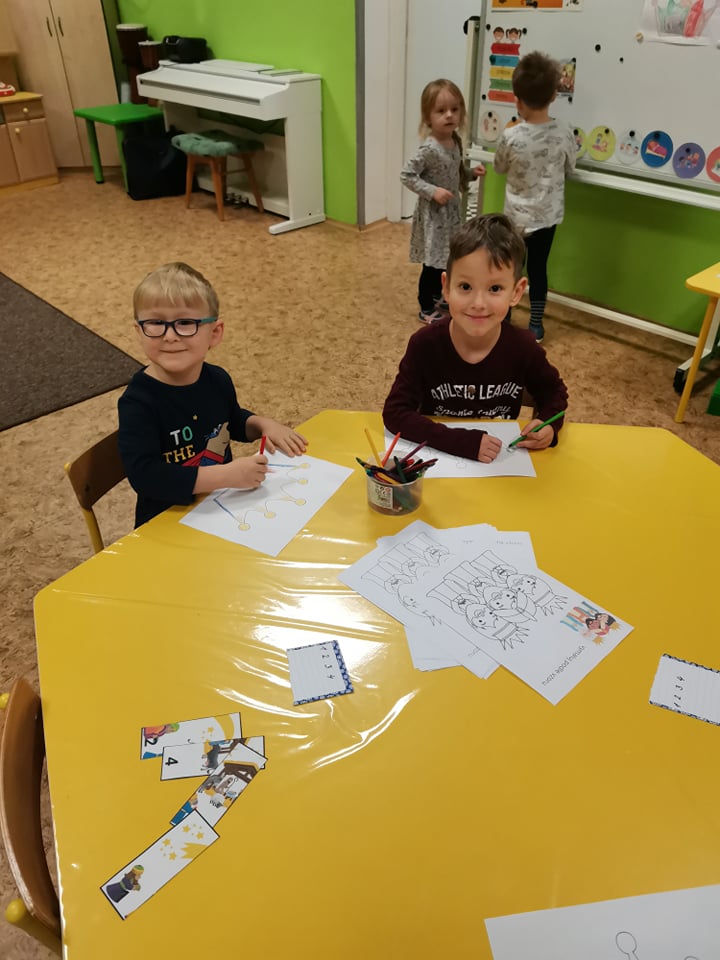 Vybarvujeme tématické omalovánky.
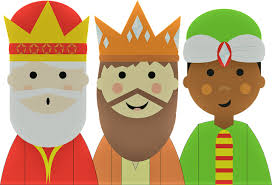 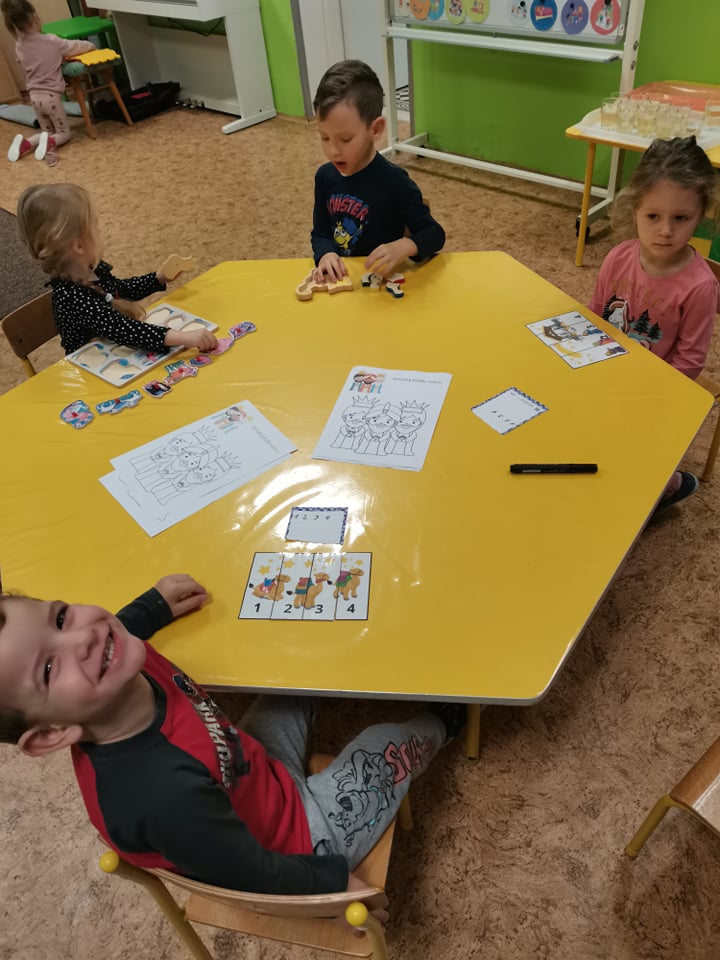 Skládání obrázku.
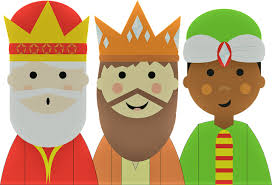 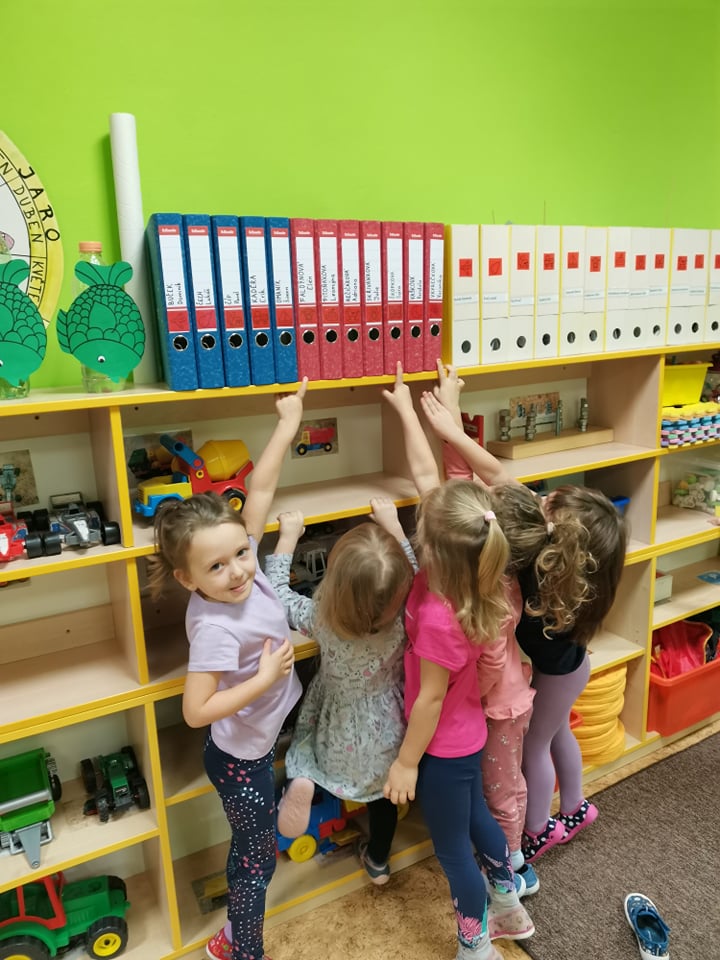 Zpíváme si:
12 měsíců

My tři králové

Sněží, sněží
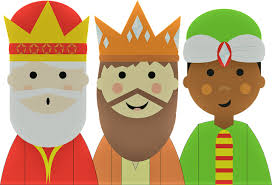 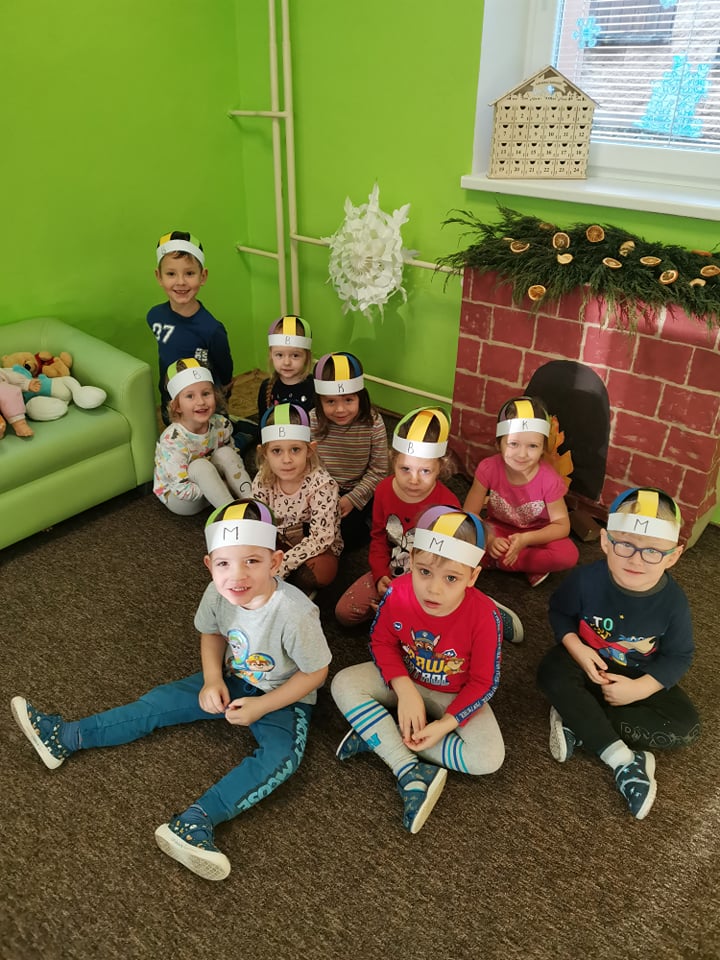 Děti si vyrobily korunu Tří králů 